ELEMENTI V PERIODNEM SISTEMU
ALKALIJSKE IN ZEMLJOALKALIJSKE KOVINE
ALKALIJSKE IN ZEMLJOALKALIJSKE KOVINE
ALKALIJSKE KOVINE so kovine iz prve skupine v periodnem sistemu. To so: litij, natrij, kalij, rubidij, cezij in francij. (Pazi – vodik, čeprav je v periodnem sistemu napisan nad litijem in sodi v prvo skupino, ne sodi med kovine!)
ZEMLJOALKALIJSKE KOVINE so kovine iz druge skupine v periodnem sistemu. To so: berilij, magnezij, kalcij, stroncij,barij in radij.
Francij in radij sta radioaktivni kovini in ju ne bomo obravnavali!
Oglejte si tabelo na naslednji strani. Iz tabele se bomo naučili nekaj o lastnostih alkalijskih in zemljoalkalijskih kovin.
ALKALIJSKE IN ZEMLJOALKALIJSKE KOVINE - LASTNOSTI
ALKALIJSKE IN ZEMLJOALKALIJSKE KOVINE - LASTNOSTI
TALIŠČA IN VRELIŠČA – Alkalijske kovine imajo nizka tališča in vrelišča v primerjavi z ostalimi kovinami. Po skupini navzdol se tališča in vrelišča nižajo. Vrelišča in tališča zemljoalkalijskih kovin so višja.
GOSTOTA – Alkalijske kovine imajo nizke gostote. Tiste z gostoto manj kot 1 plavajo na vodi. Poišči jih v tabeli. Gostote zemljoalkalijskih kovin so nekoliko višje, a še vedno nizke v primerjavi s prehodnimi kovinami.
REAKTIVNOST -  Alkalijske kovine so zelo reaktivne. Reaktivnost narašča po skupini navzdol. Zaradi njihove reaktivnosti hranimo litij, natrij in kalij v nereaktivni tekočini – petroleju, rubidij in cezij pa v zataljenih ampulah.
Zaradi njihove reaktivnosti te kovine najdemo v naravi zgolj v spojinah, ki so v naravi tudi zelo razširjene (pomisli na kuhinjsko sol NaCl ali apnenec CaCO3)
ALKALIJSKE IN ZEMLJOALKALIJSKE KOVINE - LASTNOSTI
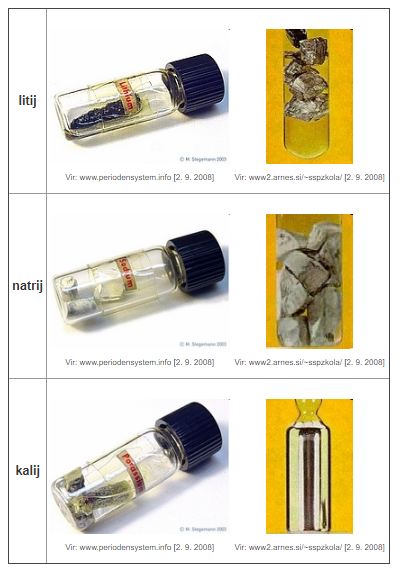 Alkalijske in zemljoalkalijske kovine so srebrnosive barve, z izjemo cezija, ki je srebrnozlat in prevajajo električni tok.
Alkalijske kovine so mehke. Natrij lahko režemo z običajnim kuhinjskim nožem.
Nekatere alkalijske in zemljoalkalijske kovine značilno obarvajo plamen. Pravimo, da njihovo prisotnost lahko dokažemo s plamensko reakcijo.
Plamensko reakcijo izvedemo tako, da platinasto žičko potopimo v raztopino vzorca in nato vstavimo žičko z vzorcem v plamen, ki se značilno obarva.
Plamenska reakcija
Reakcije alkalijskih in zemljoalkalijskih kovin
Alkalijske kovine burno reagirajo z vodo. Reaktivnost narašča po skupini navzdol. Pri reakciji z vodo nastanejo kovinski hidroksidi (baze) in vodik. Alkalijske kovine so dobile ime po izrazu „alkalije“, to je starejši izraz za baze.
     2Na(s) + 2H2O(l)                          2NaOH (aq)                +        H2(g)  
     natrij  + voda                         natrijev hidroksid     +      vodik
Zemljoalkalijske kovine prav tako reagirajo z vodo, vendar manj burno.                   Reaktivnost prav tako narašča po skupini navzdol.
 Ca(s) + 2H2O(l)                               Ca(OH)2(aq)      +      H2(g)
kalcij + voda                                kalcijev hidroksid + vodik
Nastanek kapnikov
V apnencu je prisoten kalcijev karbonat – CaCO3. 
V deževnici (mehka voda) so prisotni raztopljeni plini iz zraka, med njimi ogljikov dioksid (CO2). Deževnica pri pronicanju skozi zemljo počasi raztaplja apnenec in pri tem nastane v vodi topni kalcijev hidrogen karbonat. Vodo, ki ima veliko kalcijevih ionov (pa tudi magnezijevih ionov, ki so prisotni v kamnini dolomitu kot MgCO3) in hidrogrnkarbonatnih ionov imenujemo „trda voda“. V naravi se iz trde vode nato zelo počasi izloča kalcijev karbonat in tvori kapnike.
CaCO3(s)                + CO2(aq)            +       H2O(l)                                           Ca(HCO3)2 (aq)
kalcijev karbonat + ogljikov dioksid + voda       kalcijev hidrogen karbonat
Pri segrevanju trde vode je ta proces hitrejši – kalcijev in magnezijev karbonat, ki se izločata iz trde vode vidimo kot vodni kamen ali kotlovec. Ta se posebej rad nalaga v bojlerjih,pralnih in pomivalnih strojih. V industriji zato vodo mehčajo (odstranijo kalcijeve in magnezijeve ione) pred uporabo.
Ca(HCO3)2 (aq)                                         CaCO3(s)                + CO2(g)            +       H2O(l
Kalcijev hidrogen karbonat      kalcijev karbonat  + ogljikov diokdid + voda
Žgano apno, gašeno apno, apnica
Pri segrevanju kalcijev karbonat razpade na kalcijev oksid (žgano apno) in plin ogljikov dioksid.
CaCO3                                        CaO               +           CO2
Kalcijev karbonat                       kalcijev oksid     +       ogljikov dioksid
Kalcijev oksid reagira z vodo in nastene kalcijev hidroksid. Trden kalcijev hidroksid imenujemo gašeno apno, raztopino kalcijevega hidroksida pa apnica.
CaO             +          H2O                             Ca(OH)2
Kalcijev oksid    +     voda                           kalcijev hidroksid
Gašeno apno uporabljamo v gradbeništvu. Ko mu dodamo pesek in vodo dobimo malto. Kalcijev hidroksid reagira z ogljikovim dioksidom iz zraka, voda izhlapi, malta pa se strdi zaradi nastanka kalcijevega karbonata.
Ca(OH)2       +              CO2                            CaCO3         +         H2O
Kalcijev hidroksid + ogljikov dioksid              kalcijev karbonat  +  voda